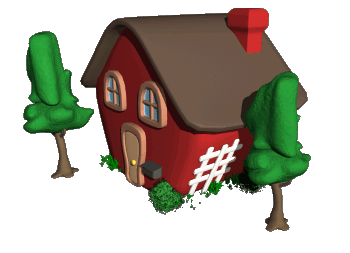 Human Geography
By the end of this power point presentation, you will be able to:
 Define KEY TERMS: rural, urban, megalopolis, suburban, migration, immigration, emigration, and push - pull factors
Key Term
What does rural 
  mean?
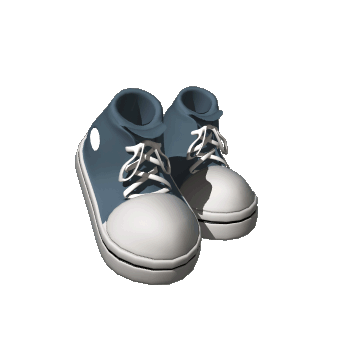 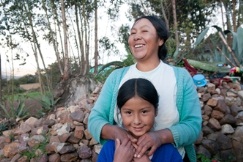 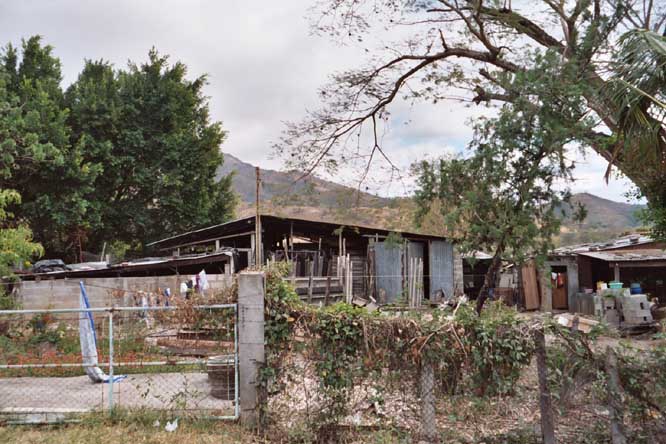 Rural means countryside.
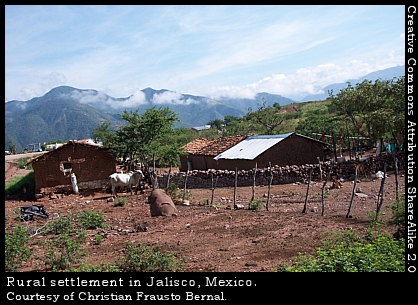 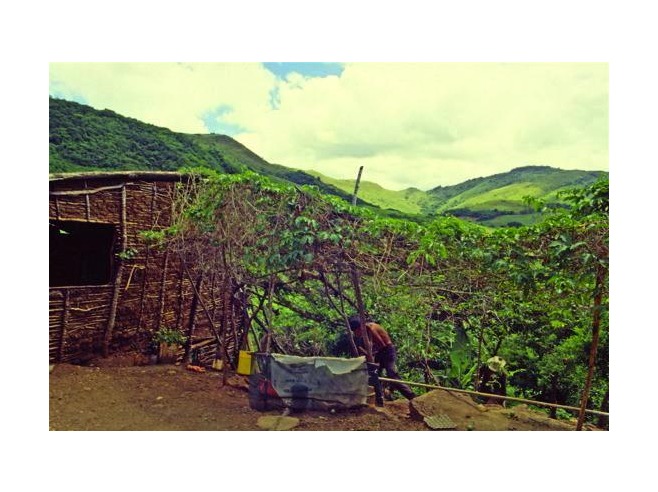 Key Term
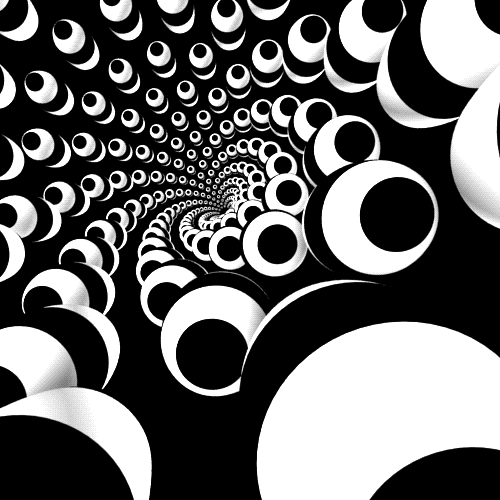 What does urban 
  mean?
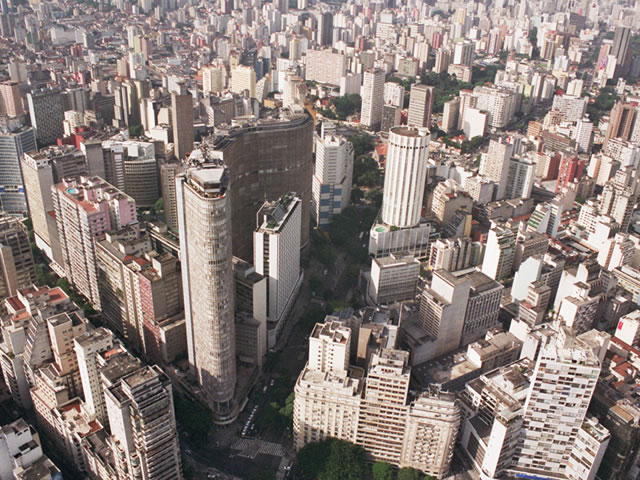 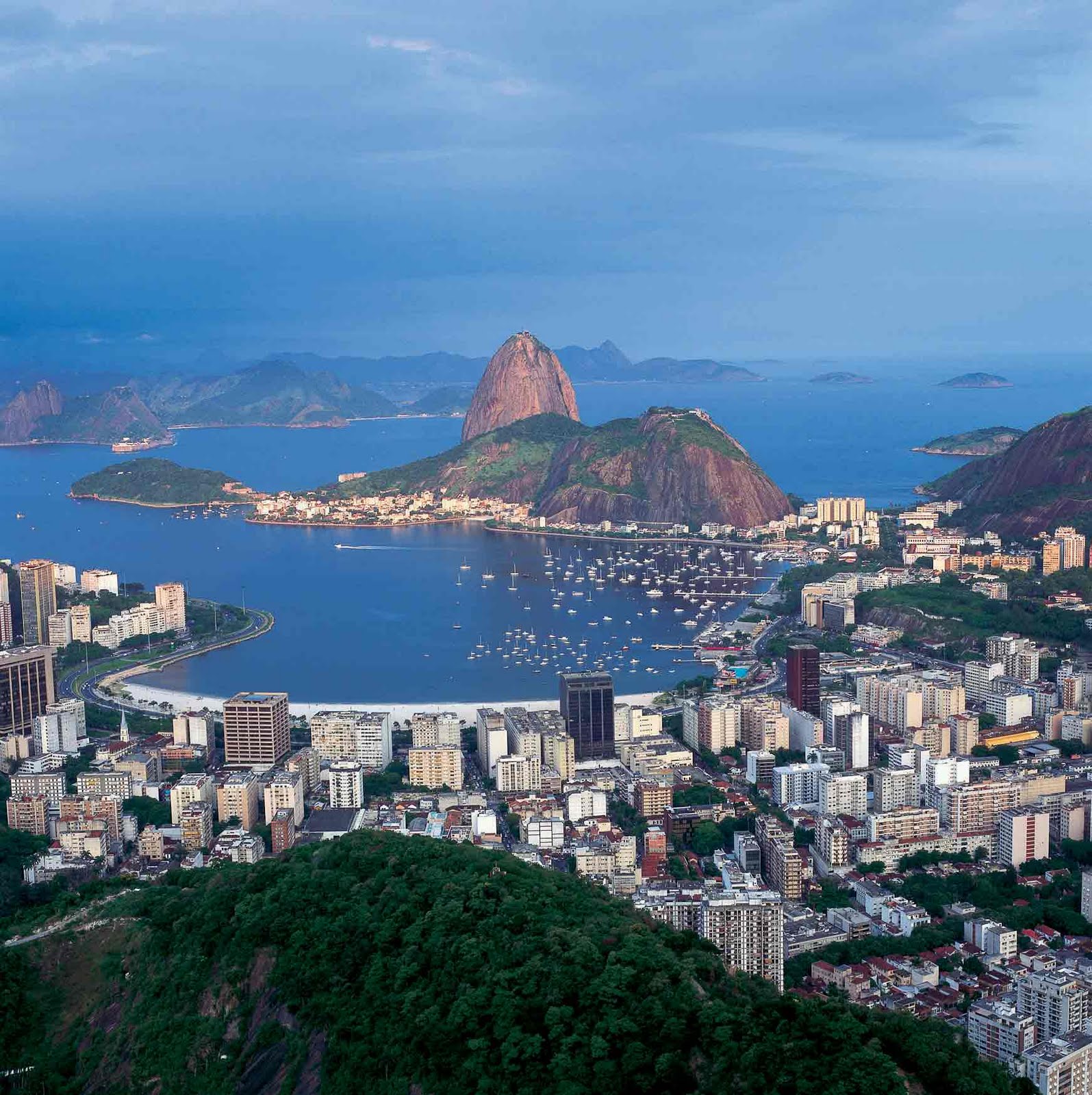 Urban means city life.
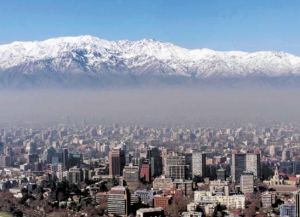 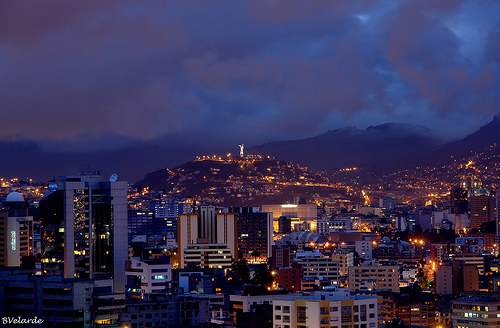 Key Term
What does suburb mean?
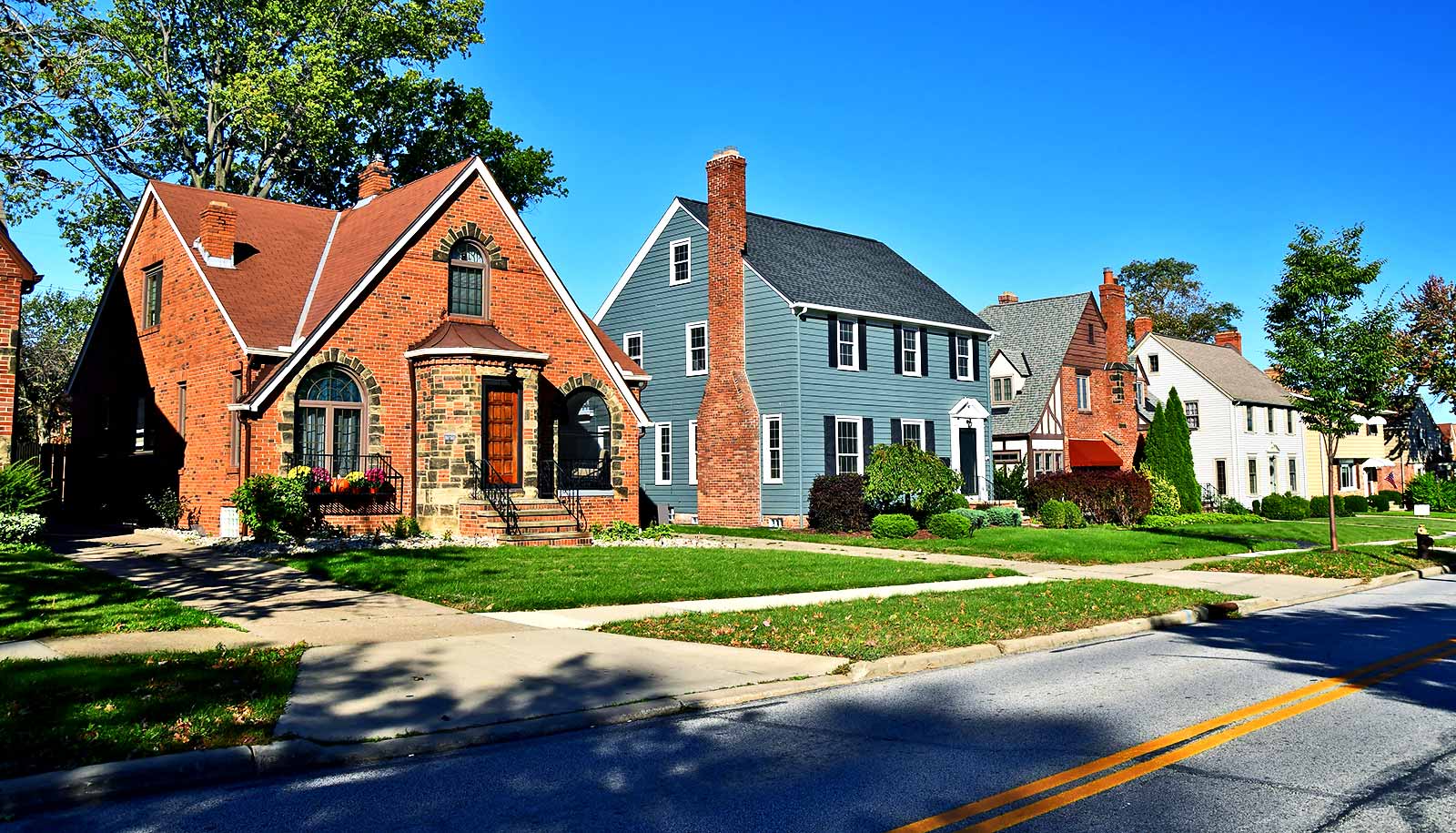 suburb means:
a location lying immediately outside a city or town, especially a smaller residential community
Key Term
What does megalopolis mean?
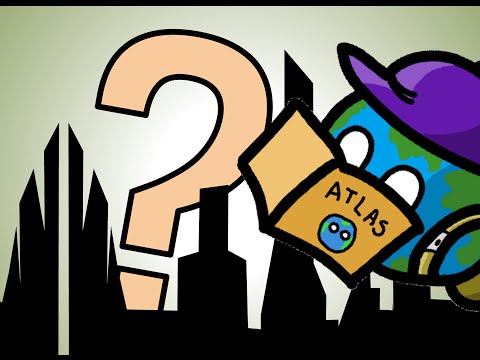 megalopolis means:
a huge city with an extremely large population
Key Term
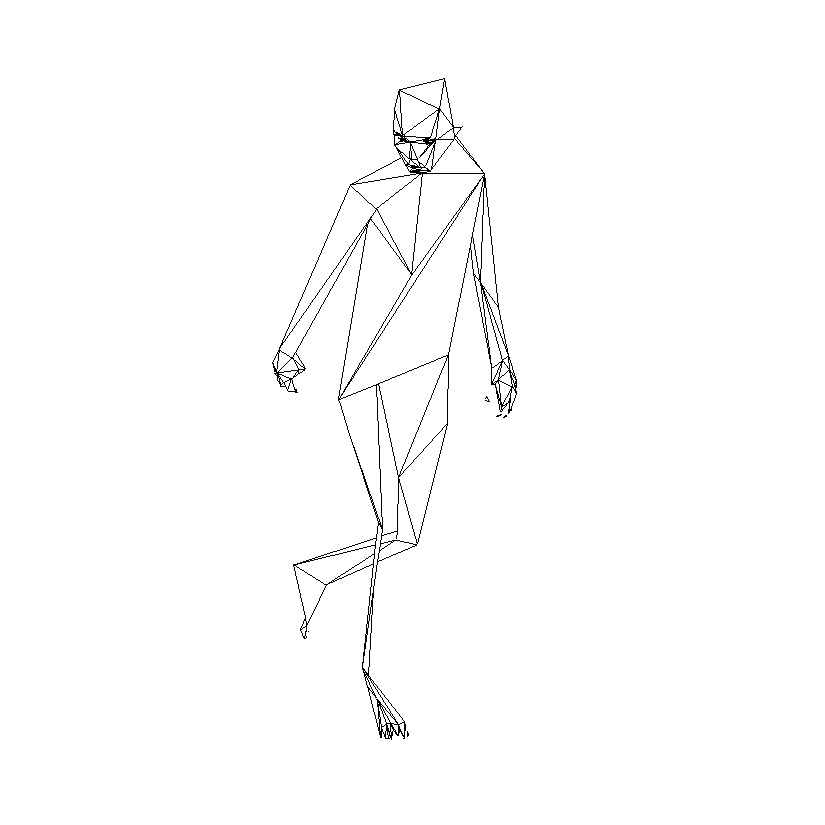 What does    
  migration 
  mean?
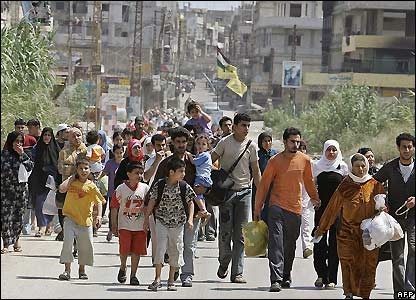 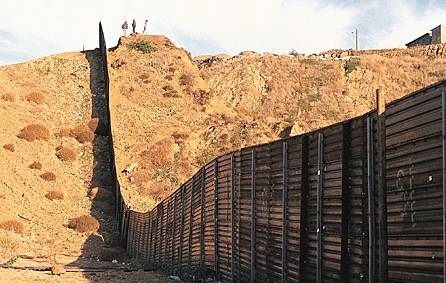 Migration means the movement of people from one area or region to another
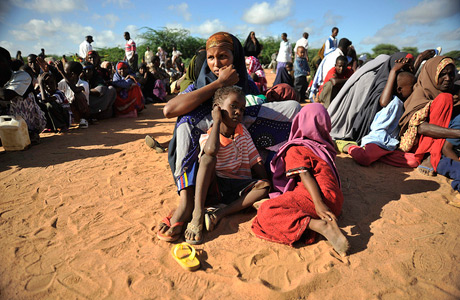 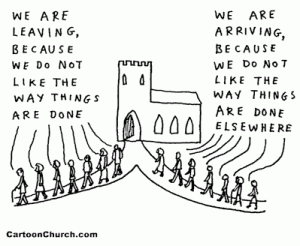 Migration
The movement of people from one country to another
Emigration
the action to leave one’s home country to live in another permanently.
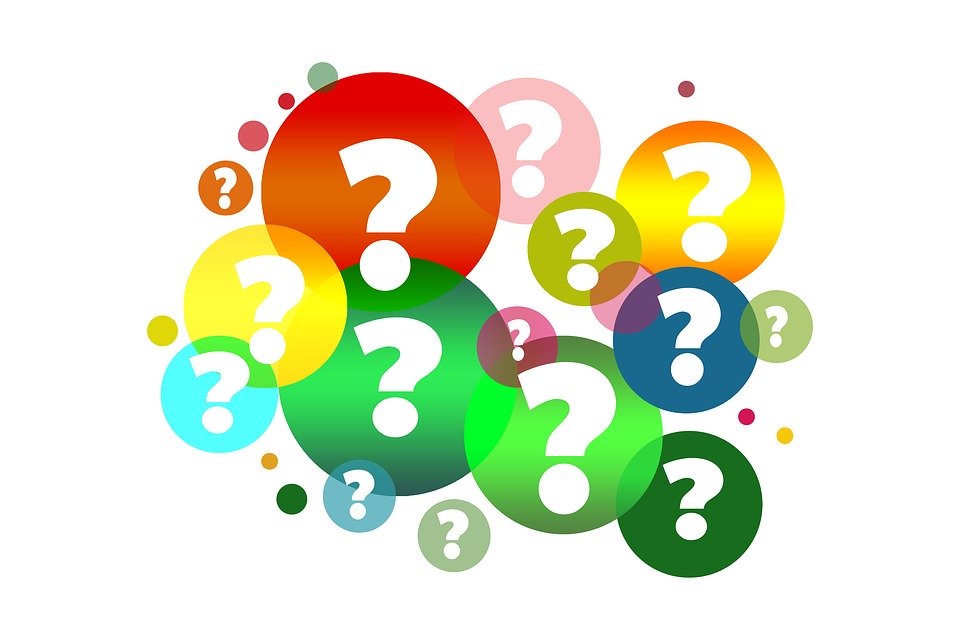 Question
Do you remember the important word
 we used in class for emigration that is not
stated in this definition?

Check your notes in your 
Interactive Notebook
EXIT
Immigration
the action of coming to live permanently in a foreign country
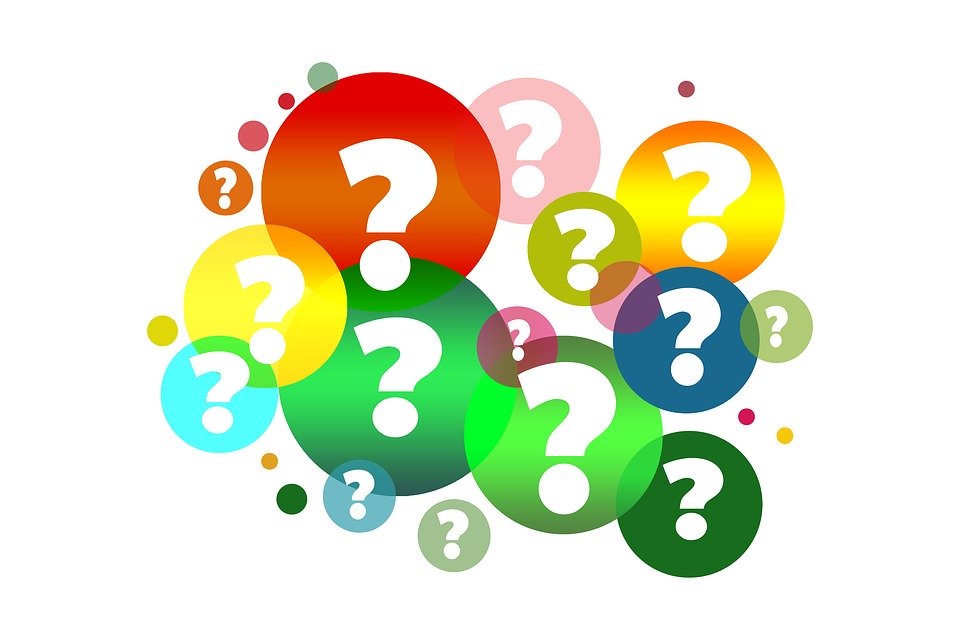 Question
Do you remember the important word
 we used in class for immigration that is not
stated in this definition?

Check your notes in your 
Interactive Notebook
IN
People migrate from one place to another for two reasons
1. Push Factors
People want to get away from things they do not like in their country
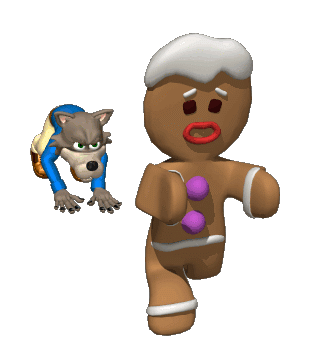 For some people, it is poor housing or inadequate health care for their children or no schools at all
2. Pull Factors
 People are attracted to things they do like in another country
For some people, it is to find better paying jobs to improve their living conditions. It also includes finding better schools for their children and better health care.
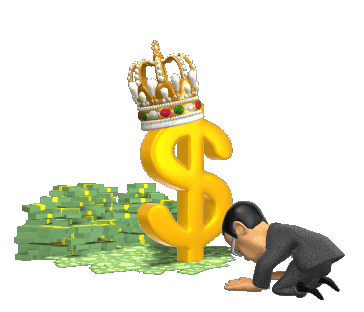 Finished already??? 
Try the bonus question
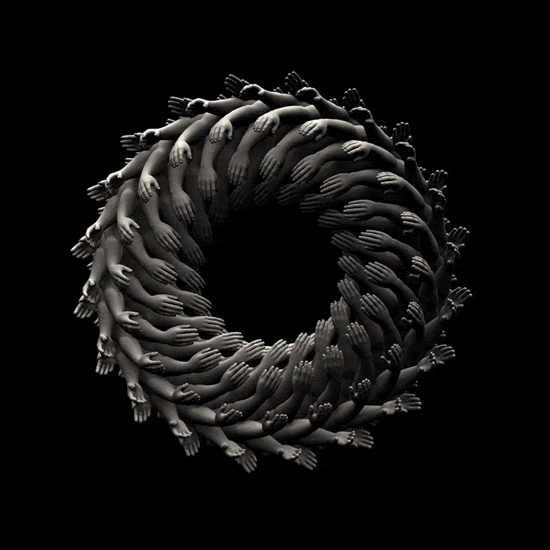 The following statements were all made by people that have moved.
 State whether they were influenced by push factors, pull factors or both push & pull factors.
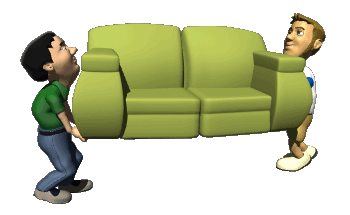 A friend offered
 me a job and a place to live in the country.
Push Factor
Pull Factor
Push & Pull Factors
1
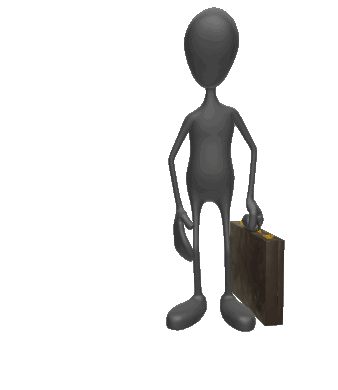 PULL!
I was forced 
off my land. 
I had to leave!
Push Factor
Pull Factor
Push & Pull Factors
2
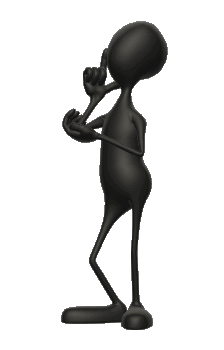 PUSH!
I moved into the
 city for the night-life.
Push Factor
Pull Factor
Push & Pull Factors
3
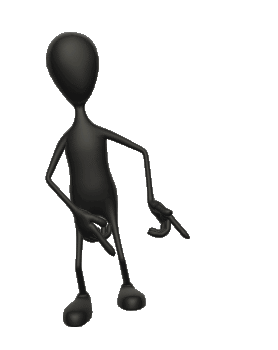 PULL!
My sons are ill. There are no doctors in our village but there are hospitals in another country.
Push Factor
Pull Factor
Push & Pull Factors
4
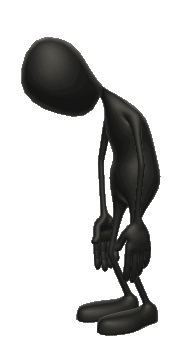 PUSH & PULL!
Our village was 
washed away by floods
Push Factor
Pull Factor
Push & Pull Factors
5
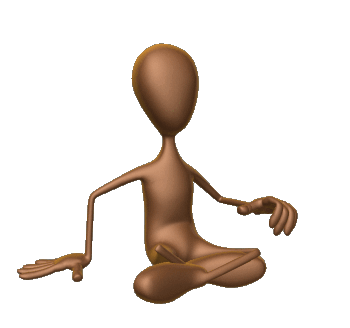 PUSH!
My children had no 
chance to go to school in the country. There are schools in another
country.
Push Factor
Pull Factor
Push & Pull Factors
6
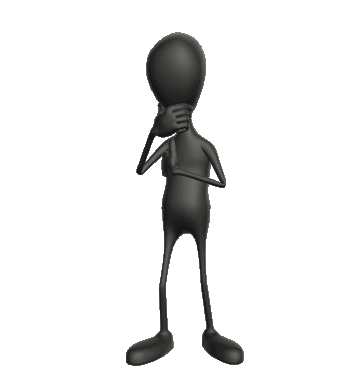 Well done!
The END
PUSH & PULL!
Keep on studying or reviewing this power point presentation
If success in class is important to you, make the time to succeed
If success in class is important to you, overcome excuses of why you didn’t have time to study
Television and Social Media will always be around, a chance to improve your status begins now
SUCCESS
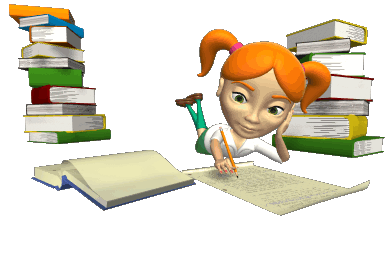 Now test yourself?
What is meant by rural?    
 What is meant by urban?
 What is meant by megalopolis? 
 What is meant by migration, immigration, and emigration?
 What is a push factor?
 What is a pull factor?
 Give 3 examples of push factors.
 Give 3 examples of  pull factors.
WELL DONE!
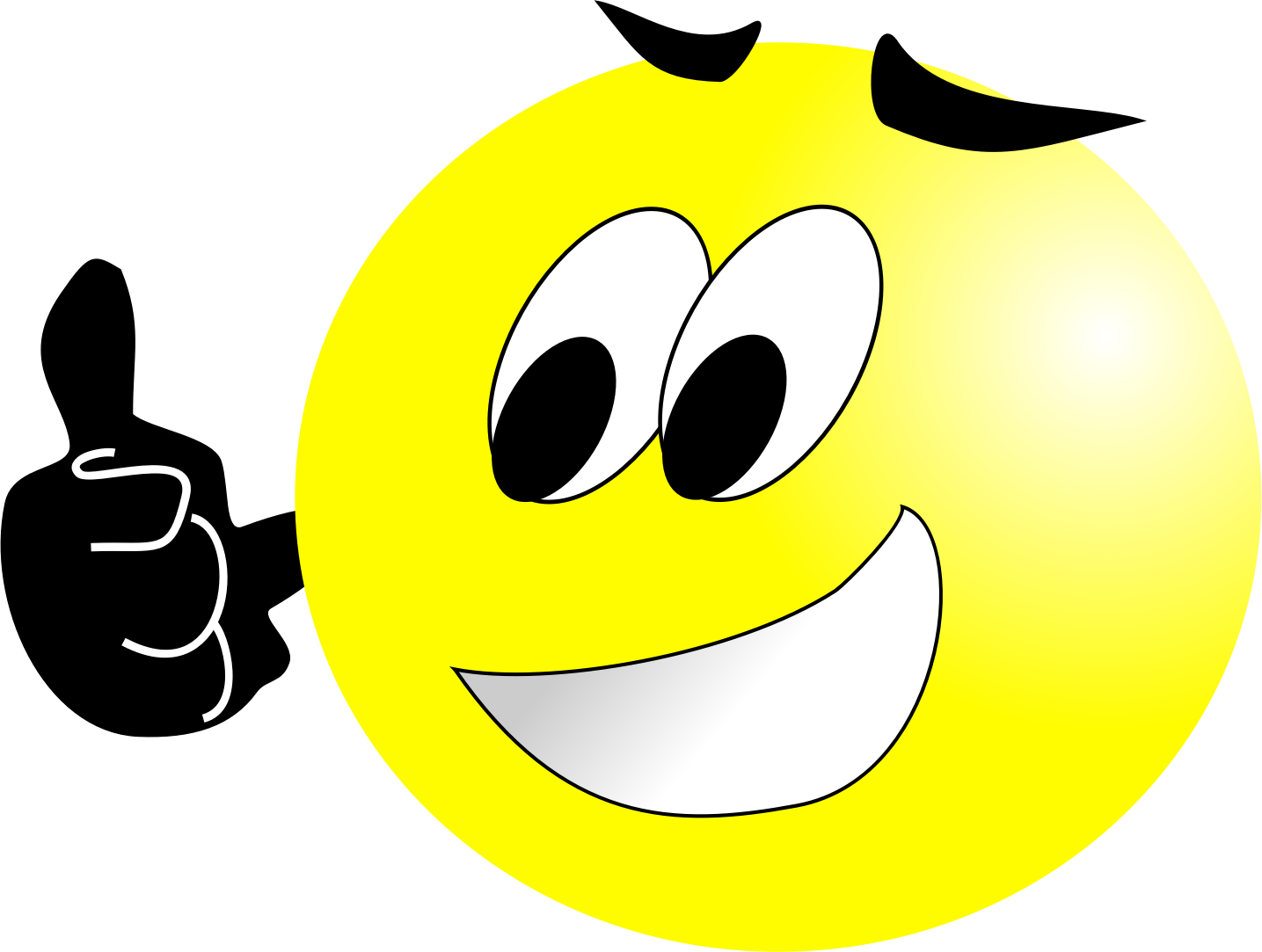